Borgerrådgiverens årsberetning 2022/2023
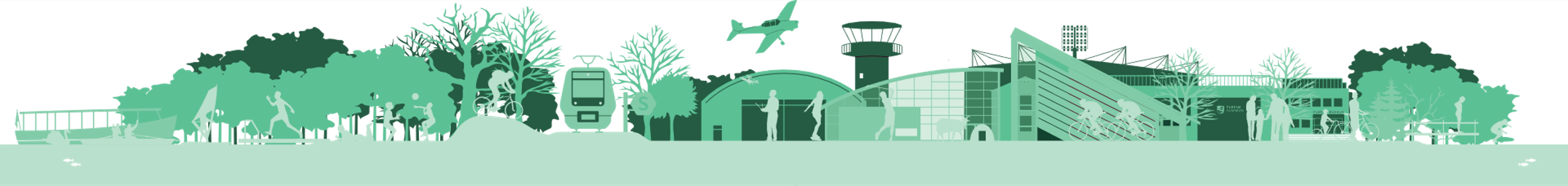 1
Retssikkerhedsmæssige observationspunkter i borgerrådgiverens anden beretningsperiode
Partshøring
Mundtlig Partshøring bør efterfølges af en skriftlig partshøring
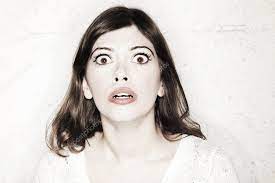 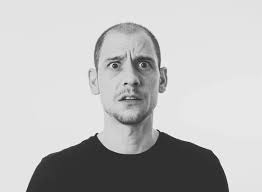 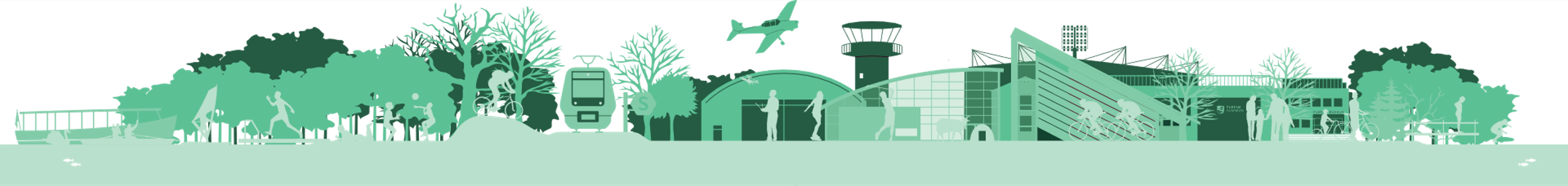 2
Retssikkerhedsmæssige observationspunkter i borgerrådgiverens anden beretningsperiode
Er der tale om partshøring eller sagsoplysning?
Partshøring eller sagsoplysning?
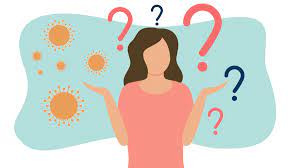 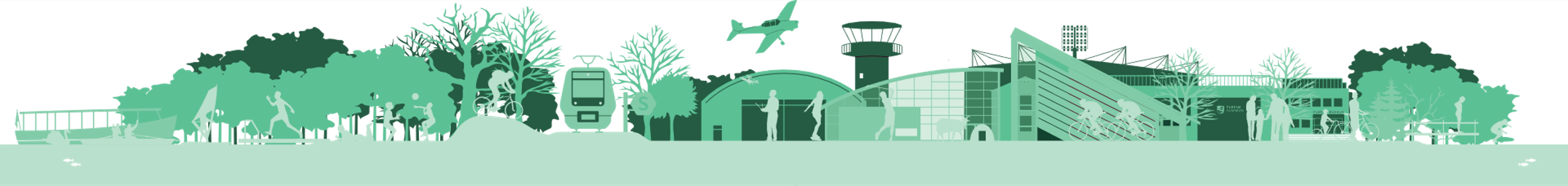 3
Retssikkerhedsmæssige obervationspunkter i borgerrådgiverens anden beretningsperiode
Oversendelse af akter til Ankestyrelsen
Kommunens oversendelse af klagesag til   Ankestyrelsen
Akter sendes til Ankestyrelsen
Borger får en kopi af sagsakterne som sendes til Ankestyrelsen
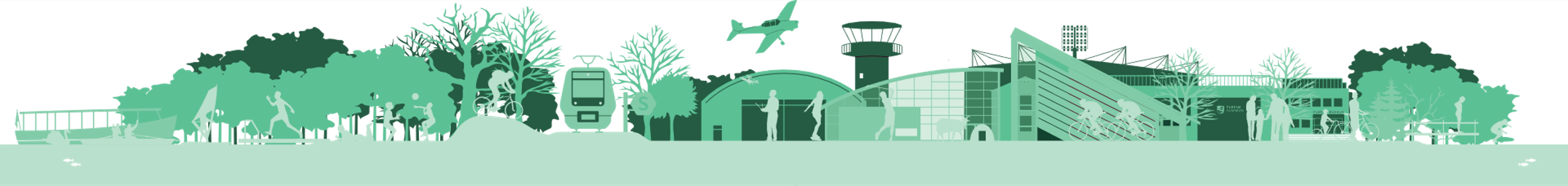 4
Retssikkerhedsmæssige observationspunkter i borgerrådgiverens anden beretningsperiode
Skrivelser skal være underskrevet!
Med venlig hilsen
Furesø Kommune
Med venlig hilsen
Yrsa Kristensen
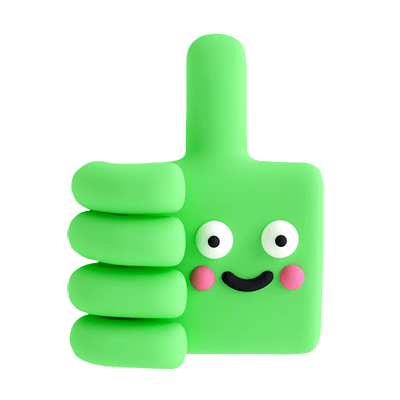 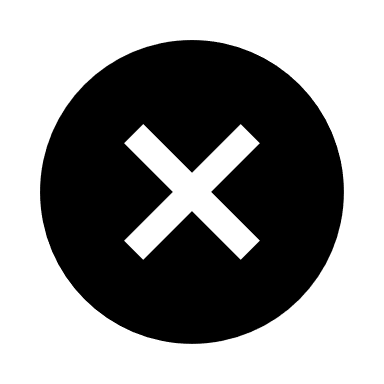 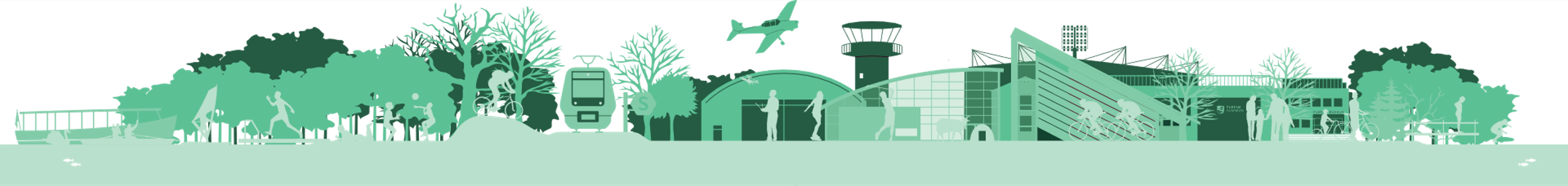 5
Hvad henvendelserne drejer sig om

55 Henvendelser vedrørende spørgsmål om god behandling i Furesø Kommune

Den hyppigste henvendelsesrate i denne kategori er spørgsmål og klager over kommunikatationen og samarbejdet mellem forvaltningen og borgerne, og over kommunens sagsbehandlingstid. 












ddd
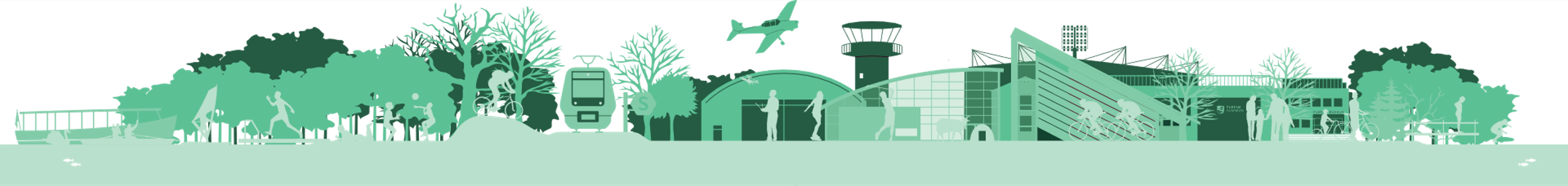 6
Hvad henvendelserne drejer sig om


51 af henvendelserne rejser forvaltningsretlige spørgsmål og problemstillinger 

Mange af disse vedrører borgernes oplevelse af at have fået en utilstrækkelig/uklar vejledning, ikke at kunne forstå begrundelsen for afgørelsen, samt spørgsmål om forvaltningen har anvendt de rigtige regler










ddd
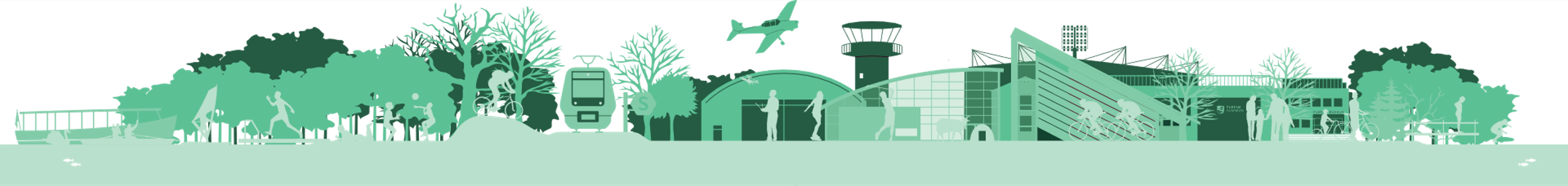 7
Hvad henvendelserne drejer sig om



74 af henvendelserne vedrører borgerrådgiverens øvrige hjælp og vejledning

Jeg oplever, at denne vejledning hjælper borgerne til at forstå regler og rammer, og samtidig medvirker til en bedre dialog med forvaltningen









ddd
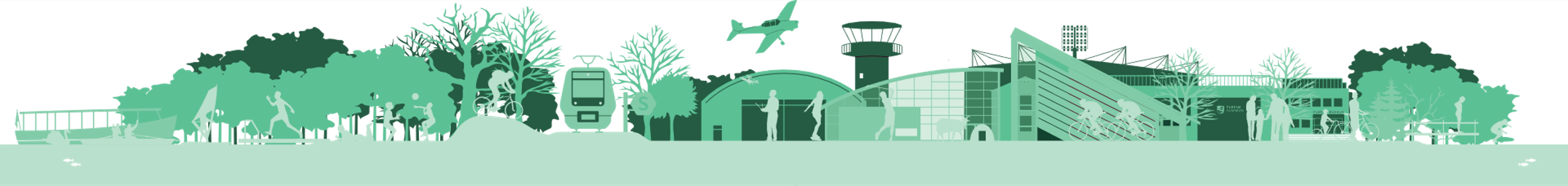 8
Anbefalinger

Borgernes oplevelse af at få en god behandling i Furesø Kommune bør styrkes



                                   
				









ddd
At medarbejderne 

Hurtigt vender tilbage med et svar 
Giver borgerne en grundig vejledning om sagsbehandlings-processen tidligt i forløbet
 Løbende orienterer borgerne, hvis sagsbehandlings- og svarfrister ikke kan overholdes. 
Har fokus på, at samtaler afvikles i en imødekommende og respektfuld tone, og hurtigt at tage kontakt til borgere, der udtrykker utilfredshed eller utryghed i forhold til deres verserende sag
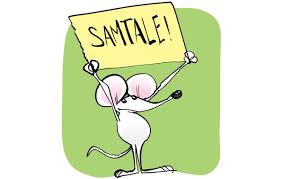 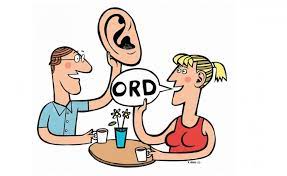 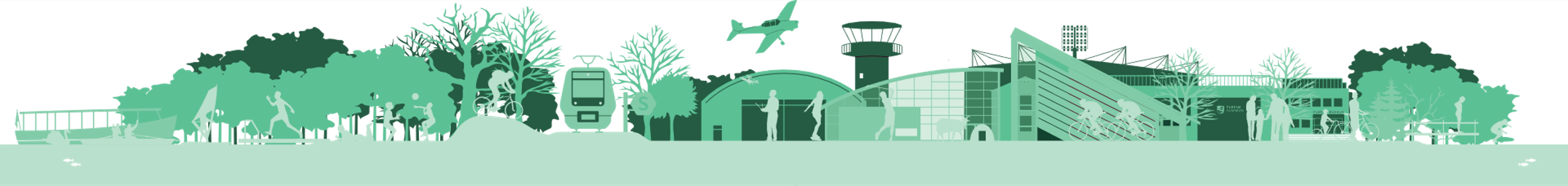 9
Anbefalinger

Styrkelse af medarbejderens forvaltningsretlige kompetencer, medarbejdernes juridiske viden, og koordineringen af viden  

Styrkelse af medarbejdernes generelle forvaltningsretlige kompetencer 
Styrkelse af medarbejdernes juridiske viden. Særligt ses der, at være et behov for at styrke medarbejdernes juridiske viden inden for lovområder med en vis regelkompleksitet
Styrkelse af videnskoordineringen i sager, hvor flere medarbejdere eller aktører kan blive involveret i en verserende sag

				









ddd
Anbefalinger

Styrkelse af medarbejderens forvaltningsretlige og juridiske kompetencer, og videnskoordinering

Styrkelse af medarbejdernes generelle forvaltningsretlige kompetencer 
Styrkelse af medarbejdernes juridske viden. Særligt ses der, at være et behov for at styrke medarbejdernes juridske viden inden for lovområder med en vis regelkompleksitet
Styrkelse af videnskoordineringen i sager, hvor flere medarbejdere eller aktører kan blive involveret i en verserende sag.

                      

				









ddd
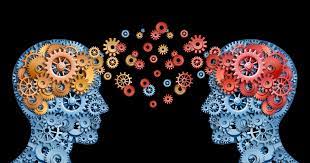 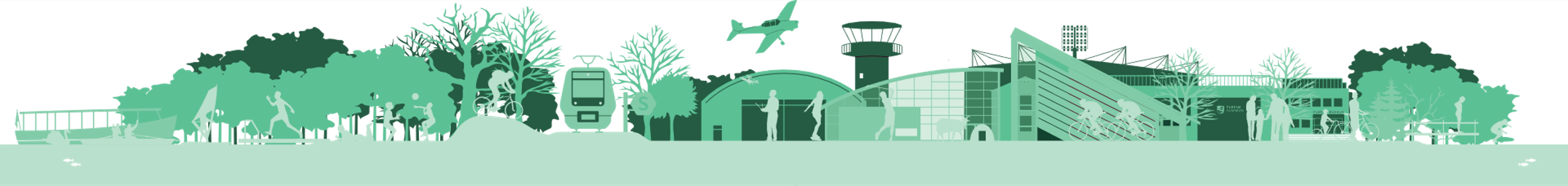 10